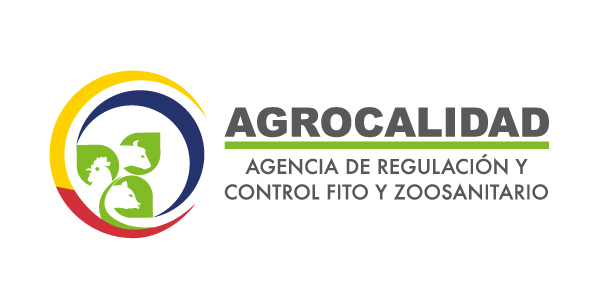 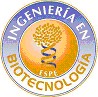 DEPARTAMENTO DE CIENCIAS DE LA VIDA 
CARRERA DE INGENIERÍA EN BIOTECNOLOGÍA 

PROYECTO DE INVESTIGACIÓN PREVIO A LA OBTENCIÓN DEL TÍTULO DE INGENIERO EN BIOTECNOLOGÍA 


TEMA: “Estandarización de la prueba del anticuerpo neutralizante unido a una peroxidasa (NPLA) para la detección de anticuerpos contra el Virus de Peste Porcina Clásica.” 

Elaborado por:
Karen Lisbeth Jimenez Poma

Director(es) del Proyecto:
Maldonado Alexander, Ing
De la Torre Euclides, Mgs 
Armando Reyna, Ph.D
FECHA ÚLTIMA REVISIÓN: 09/10/13
CÓDIGO: SGC.DI.260
VERSIÓN: 1.1
Introducción
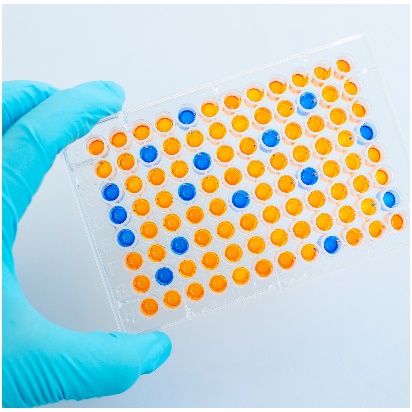 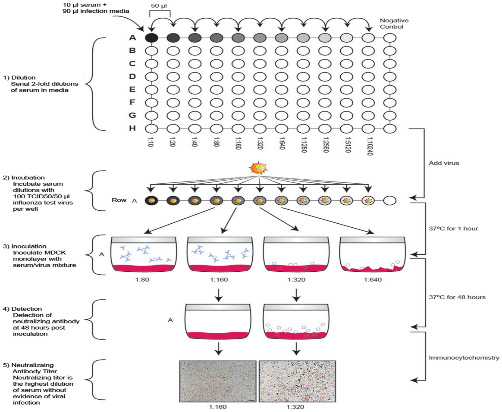 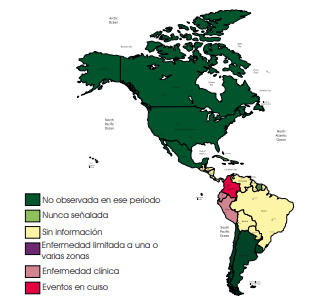 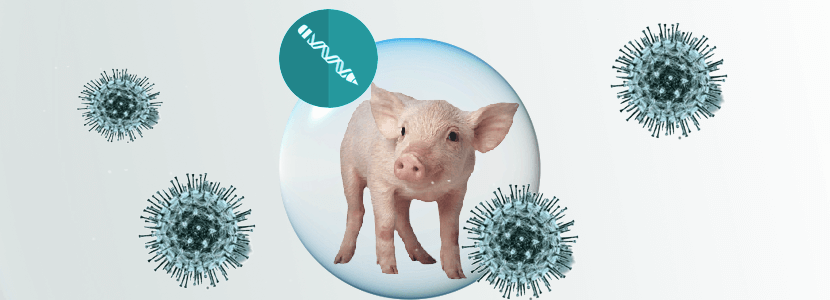 (F. I. Wang & Chang, 2020)
El virus de la Peste Porcina Clásica (PPC) se caracteriza por ser un virus ARN perteneciente al género Pestivirus, familia Flaviviridae (OIE, 2011).
Características del virus
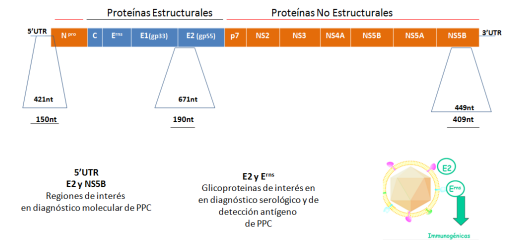 .Tamaño de 40-60 nm de diámetro.
El genoma ARN que lo constituye es de cadena sencilla de polaridad positiva
No produce efecto citopatico
(Wengler,1991)
Sintomatología
Transmisión
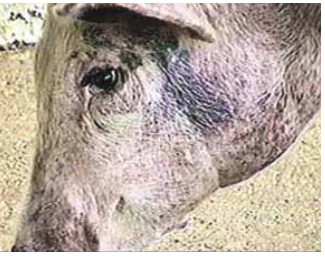 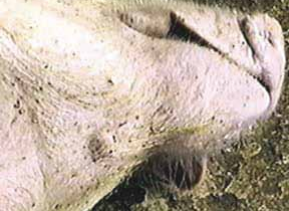 Cerdos sanos
Contacto directo
Enfermos o portadores asintomáticos
Cianosis y eritema de la cara
Cianosis y eritema del hocico
Vectores
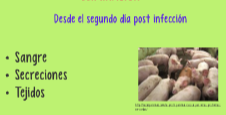 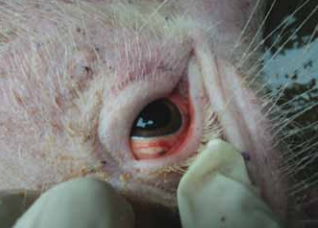 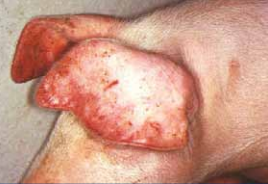 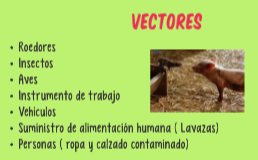 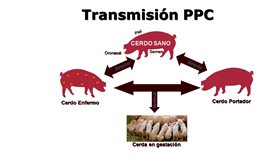 Vías de entrada al organismo
Cianosis distal en orejas
Conjuntivitis catarral
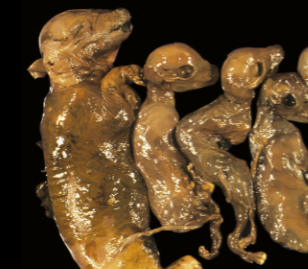 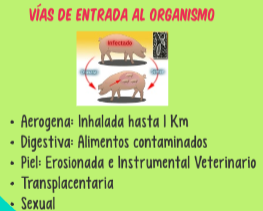 (Weesendorp, Stegeman, & Loeffen, 2009).
Fetos momificados
Métodos para el diagnóstico de PPC
Virus
Aislamiento del virus
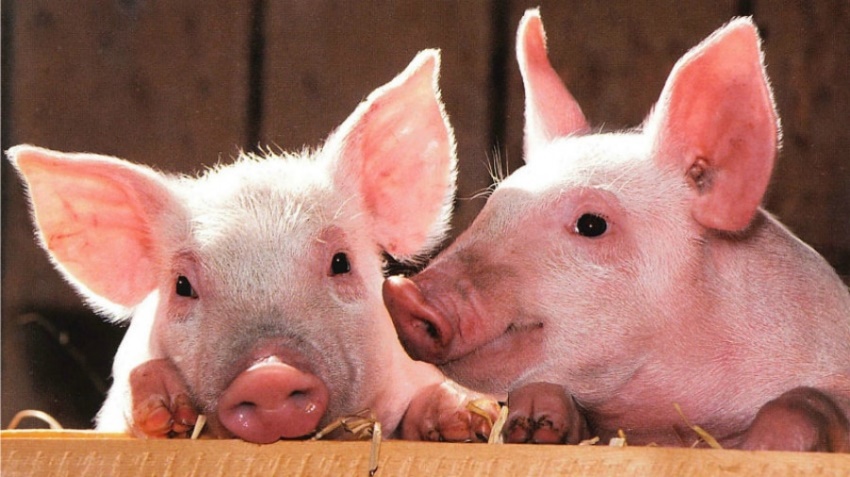 Proteínas y ácido nucleico
Reacción en cadena de la polimerasa con transcripción inversa (RT-PCR)
PCR Tiempo Real  (RT-qPCR)
Secuenciación
Enzimoinmunoensayo ELISA (antígeno)
Anticuerpos
ELISA (anticuerpo)
Prueba de neutralización vírica con anticuerpos fluorescentes (FAVN)
Prueba del anticuerpo neutralizante unido a peroxidasa (NPLA)
Es la prueba Gold Standar para el diagnóstico de PPC para el caso de las serologías.
(OIE,2019)
Ensayo de neutralización ligada a peroxidasa (NPLA)
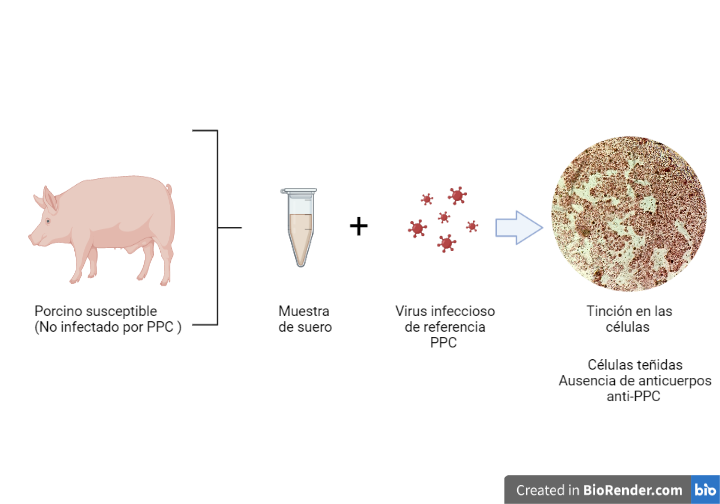 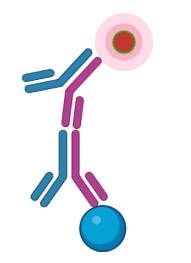 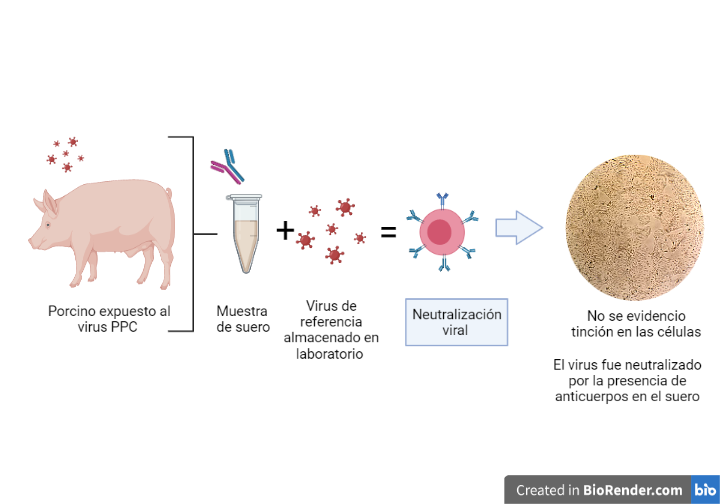 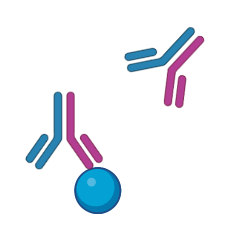 Objetivos
Objetivo General



Objetivos Específicos

.
Estandarizar la prueba del anticuerpo neutralizante unido a una peroxidasa (NPLA) para la detección de anticuerpos contra el virus de Peste Porcina Clásica.
Obtener la curva de crecimiento de la línea celular PK-15
Cultivar el virus de Peste Porcina Clásica en la línea celular de Riñón de Cerdo (PK-15).
Calcular el título viral.
Detectar mediante la prueba de neutralización ligada a peroxidasa (NPLA) la presencia de anticuerpos neutralizantes en suero.
Determinar la especificidad y sensibilidad analítica de la prueba.
Metodología
Cultivo celular
Descongelación de la línea celular
Preparación del medio
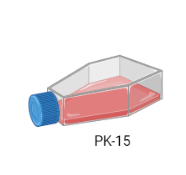 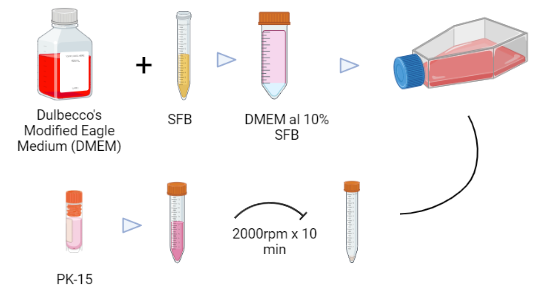 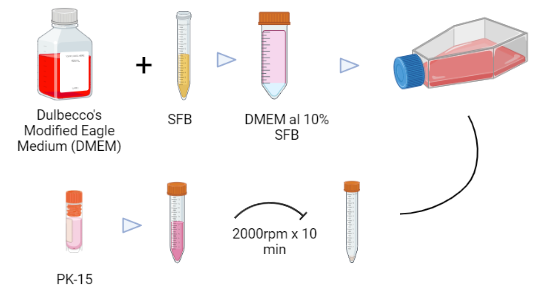 100 uL de penicilina y estreptomicina 
50 uL Gentaminica  
100 uL Anfotericina
Incubación a 37C y 5% CO2
Subcultivo celular
Conteo celular
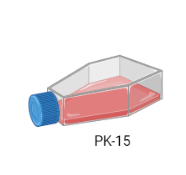 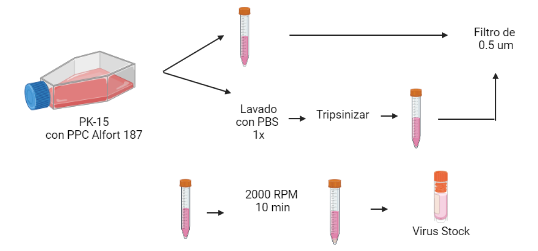 Congelación
Curva de crecimiento
Conteo celular
Incubación a 37°C y 5% CO2
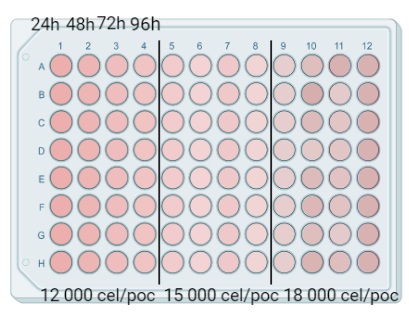 Hemocitómetro Neubauer
10 μL de las células resupendidas 
10 μL  azul de Tripán
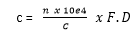 Viabilidad celular
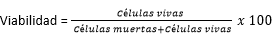 200 μl DMEM
Replicación del virus
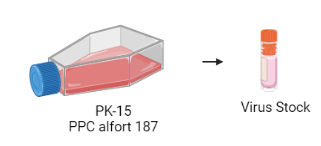 Incubación a 37C y 5% CO2
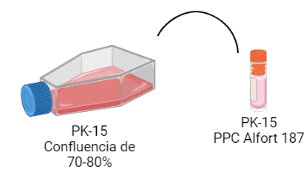 Subcultivo celular
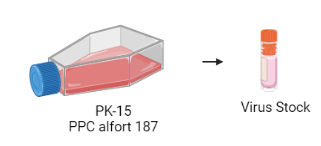 Congelación–descongelación 
-80°C a 37°C
Filtro de 0.5 μm
Las diluciones se congelan a -80°C
Titulación
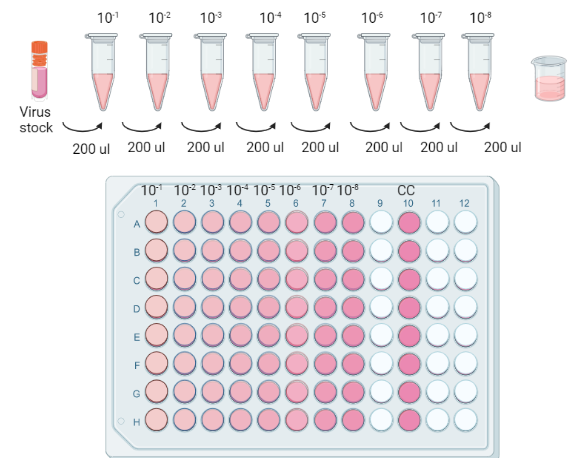 1800 ul DMEM al 10% SFB
200 ul Virus
100 ul del virus en cada pocillo
Se incuba por 72h a 37°C a 5%Co2
12x103 células/pocillo
El titulo viral se calcula por el método de Reed & Muench
Los sueros son inactivados a 56°C ± 2°C durante 30 minutos
Ensayo de Neutralización (NPLA)
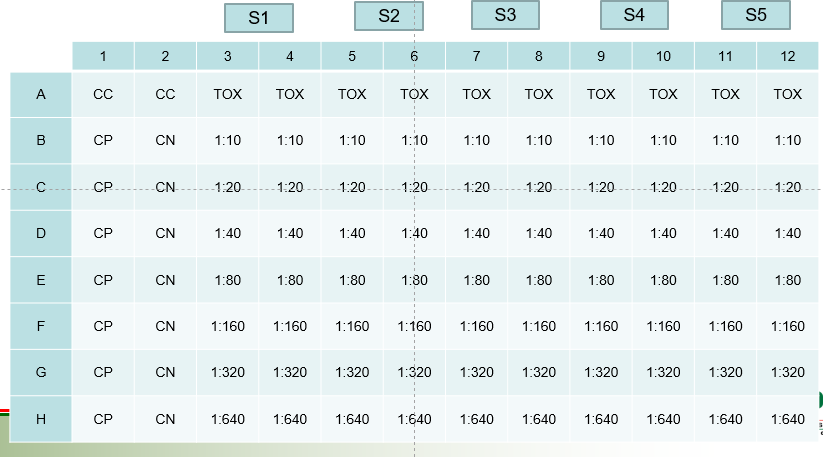 Diluciones en base 2 de los sueros.
Inoculación del virus con 100 DICT50/50 µL
Incubación 5% CO2 durante 1 hora a 37 ° C.
Inoculación de células PK-15  (12x103 células /pocillo).
Distribución de placa para 96 pocillos,
Solución de trabajo
Incubación 5% CO2 durante 72 horas a 37 ° C
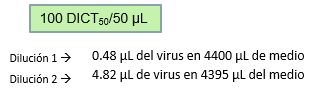 Tinción con inmunoperoxidasa
Sensibilidad y especificidad analítica
Sensibilidad analítica
Especificidad Analítica
Virus de Diarrea viral Bovina (VDVB) 
Circovirus Porcino Tipo II (PCV2)
 Estomatitis vesicular (VEV)
 Síndrome Reproductivo y Respiratorio del cerdo (PRRS).
Se utilizó 4 sueros con títulos de anticuerpos mayores a 1:640
Control de dosis viral
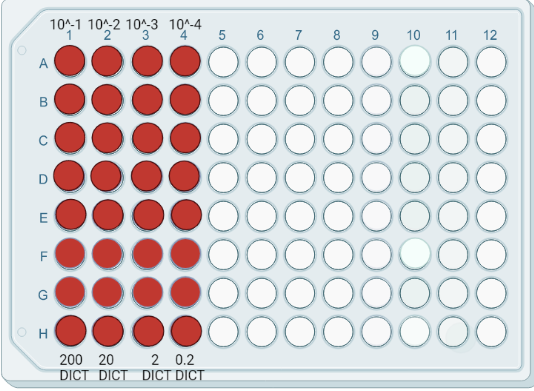 Diluciones en base 10
Spaerman Karber (1931)
Resultados y discusión
Curva de crecimiento
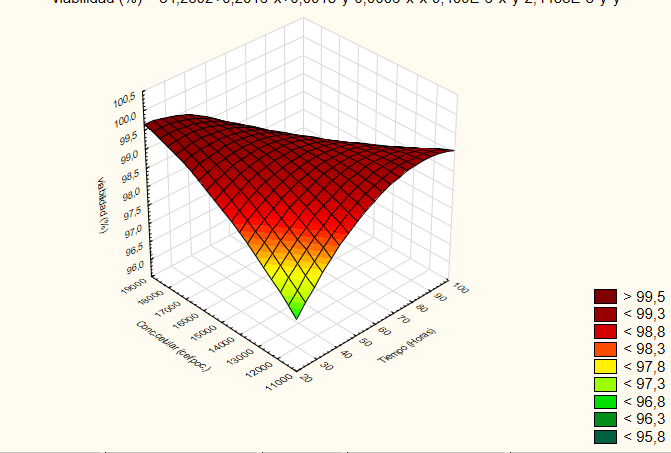 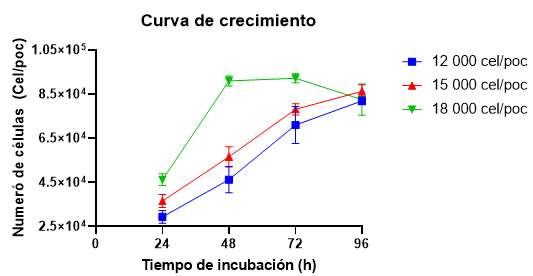 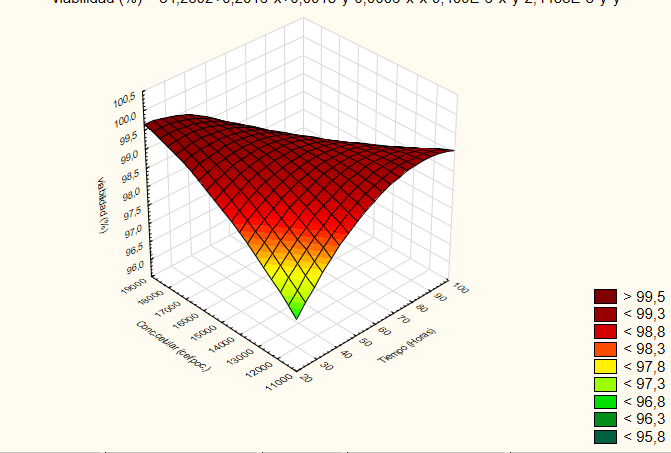 12x103 células/pocillo
1x104 células/pocillo
Zhou N. (2015) y Zhu et al. (2019)
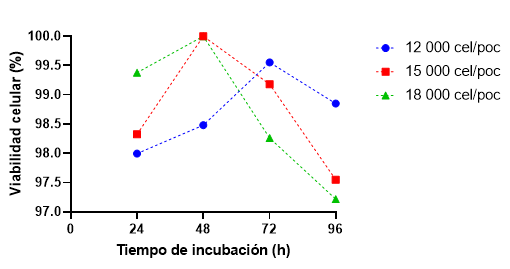 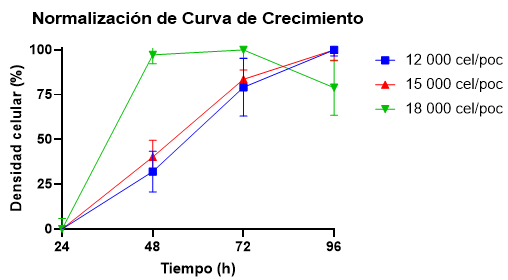 La tasa máxima de crecimiento de las células se encuentra en la fase exponencial.
Stanbury, Whitaker, & Hall (2017)
Inoculación del VPPC en la línea celular PK-15 y dosis infectiva
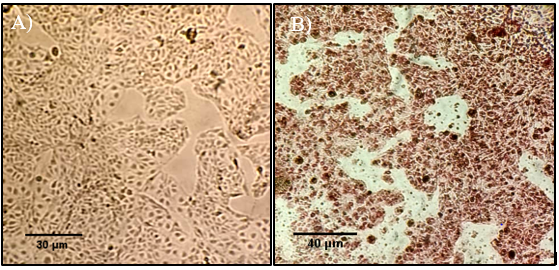 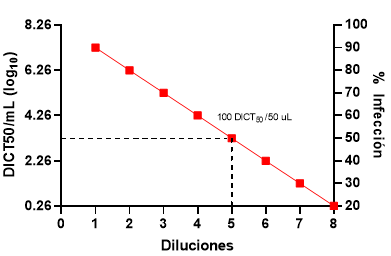 Nota. Observación realizada con objetivo 10x de las células preformadas PK-15 (A) Células sin el virus a las 72 horas (B) células infectadas con el virus a las 72 horas.
Replicación del virus tiene lugar en el citoplasma
El título por la replicación y propagación de VPPC en líneas celulares cultivadas in vitro suele ser bajo.
(Gray & Nettleton, 1987)
(Yin et al.,2020)
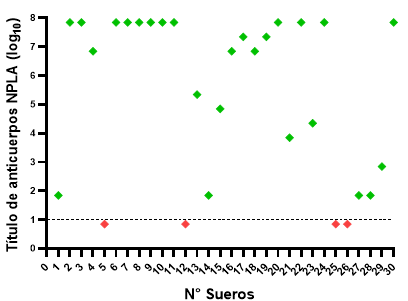 Anticuerpos neutralizantes mediante NPLA
Los animales con títulos de anticuerpos neutralizantes mayores a una dilución 1:100 - 2(log 10 ) se consideran altos
Nota: Los sueros con títulos <1 se consideran negativos.
(Pérez et al.,2012)
El índice de neutralización (IN) es el log 10 del factor de dilución del anticuerpo (recíproco de la dilución) cuando el 50% de los pocillos están protegidos de la infección
1.85 a 7.85 (log10),
Reportado 
1.3 a 3.7 (log10)
(Terpstra, Bloemraad, & Gielkens,1984)
(N. Chen et al., 2010)
(Jelsma et al.,2021)
4 a 10  (log10)
Anticuerpos neutralizantes mediante NPLA y ELISA
Nota: Los sueros <30 se consideran negativos, entre 30  y <50 sospechosos, >50 positivos.
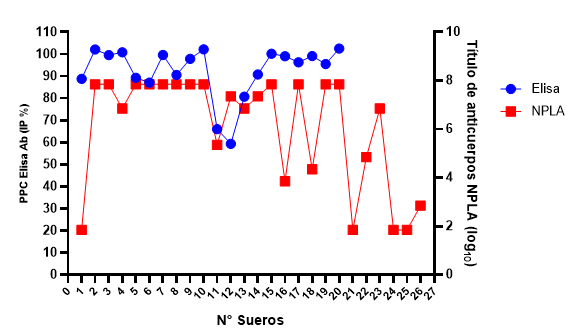 El ensayo de NPLA por ser una prueba altamente sensible y específica para la detección de anticuerpos neutralizantes,
(Gauger & Vincent, 2020)
Los sueros negativos por NPLA pertenecen al mismo grupo de negativos por ELISA.
Nota: Títulos de anticuerpos positivos contra el VPPC se midieron por valor de IP (≥ 50% positivo) usando el ELISA PPC Ab y títulos (log10), mediante el ensayo de NPLA
Sensibilidad y especificidad analítica
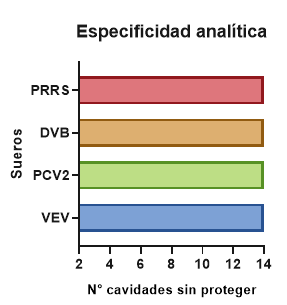 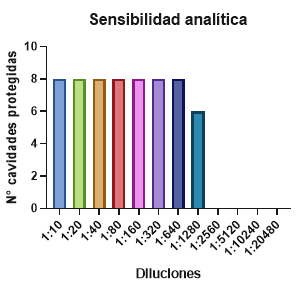 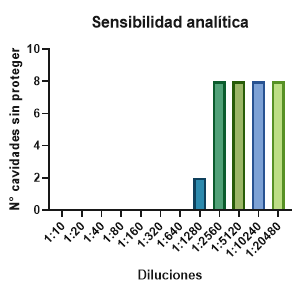 Los títulos de 7.85 (log10) son capaces de neutralizar el virus hasta una dilución 1:1280.
DVB no existió reactividad cruzada
NPLA no neutralizó el virus en ninguna cavidad de los anticuerpos de las diferentes enfermedades.
Dosis recomendada
Control de dosis viral
100 DICT50/50 µL
Rango de aceptación
30 a 300 DICT50/50 µL
Conclusiones
Se obtuvieron curvas de crecimiento del número total de células y viabilidad celular que permitieron determinar la fase exponencial para la inoculación del virus de PPC. La densidad celular empleada para los ensayos fue de 12x103células/pocillo y se debe realizar la fijación-tinción con inmunoperoxidasa a las 72 horas.

El titulo viral después de 4 subcultivos fue de 108.26 DICT50/mL. Mediante en el ensayo de NPLA se detectó títulos de anticuerpos neutralizantes altos entre 1.8 y 7.85 (log10). El ensayo obtuvo mayor porcentaje de sueros positivos comparación al enzimoinmunoensayo indirecto (ELISA) debido que el ensayo NPLA es más sensible y específica a pruebas serológicas.
 
En sensibilidad y especificidad analítica se determinó que los sueros con títulos de 7.85 (log10) son capaces de neutralizar el virus hasta una dilución 1:1280 y que el ensayo de NPLA para la detección contra el VPPC es muy específica. 

La dosis infectiva para el 50% de los cultivos celulares utilizada en los ensayos fue baja en comparación a la dosis recomendada, pero está dentro del rango de aceptación por la OIE.  

La estandarización del ensayo de neutralización viral permite la detección de anticuerpos neutralizantes contra el virus de Peste Porcina Clásica.
Recomendaciones
Se recomienda realizar el mismo estudio con animales que estén vacunados contra a cepa C en Ecuador, para determinar el título de anticuerpos neutralizantes y comparar con los resultados de animales no vacunados obtenidos en la investigación.

Realizar más estudios para la obtención y estabilidad del virus para su almacenamiento.

Filtrar el virus después del proceso de congelación-descongelación para descartar desechos, toxinas o células muertas.
Agradecimientos
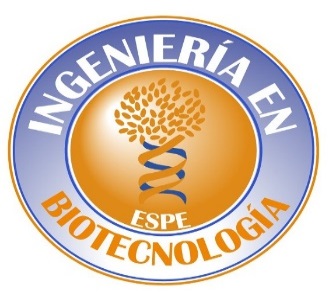 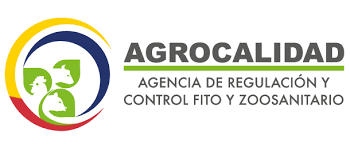 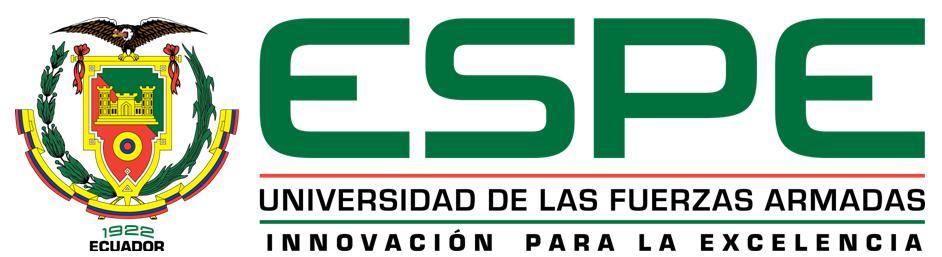 Colaboradores: 

Ing. Alexander Maldonado Orbe
  Responsable laboratorio de cultivo celular-AGROCALIDAD

Bedia Banegas MVZ. 
Laboratorio Virología-AGROCALIDAD

Jorge Espinoza MVZ
Laboratorio Virología-Agrocalidad

Euclides De la Torre MVZ
Director de Diagnostico Animal-Agrocalidad
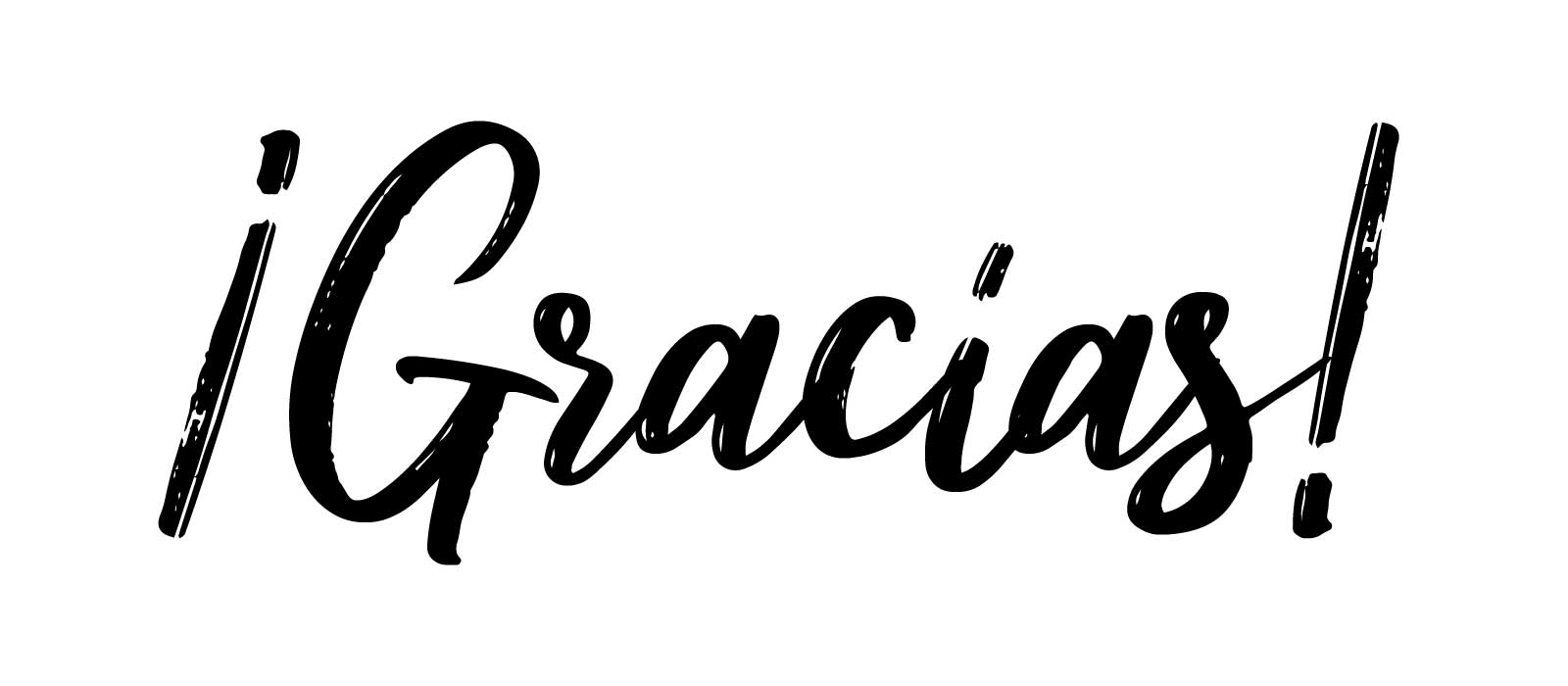 GRACIAS